Peretöö ja lapsevanemte toetamine kogemusnõustamises

Kristi Peegel
MTÜ KOGEMUSE JÕUD
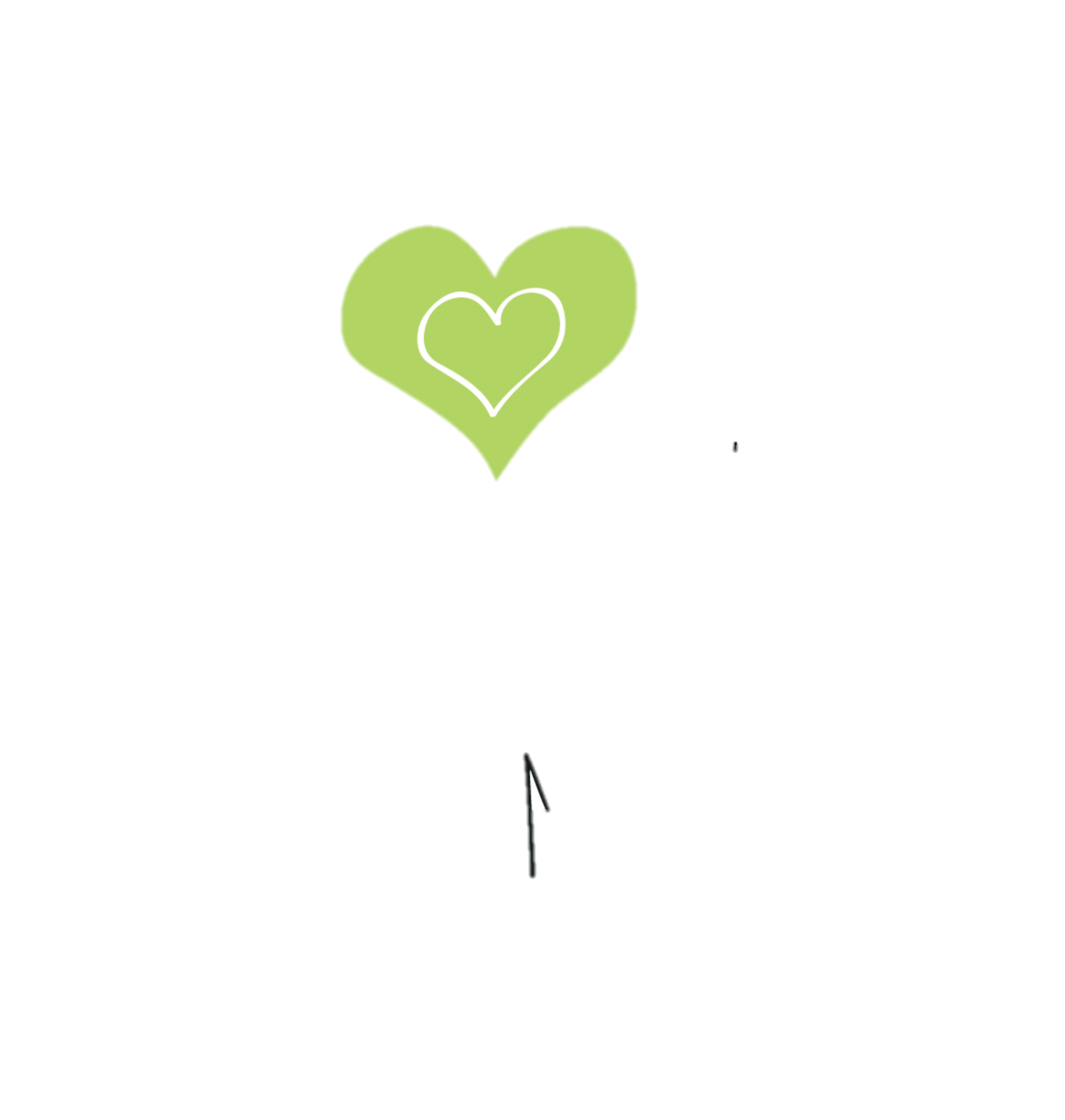 Meie lugu: südamest südamesse
Meie ühingu 17 nõustaja südameasjaks on kogemusnõustamise kaudu olla toeks peamiselt lapse tervise probleemide tõttu kriisi sattunud vanematele ja nende lähedastele.
Meil kõigil on oma KRIISI lugu, või mitu, millest on ajaline distants, millest oleme taastunud. Oleme omandanud nõustamise ja kriisiga toimetuleku oskused läbi meie mentori, Naatan Haameri kogemusnõustamise koolituse ja jätkuva supervisooni.
Meie kogemusest on saanud kutsumus ja omamoodi tänulikkuse väljendus, mida ise nimetame tööks SÜDAMEST SÜDAMESSE.
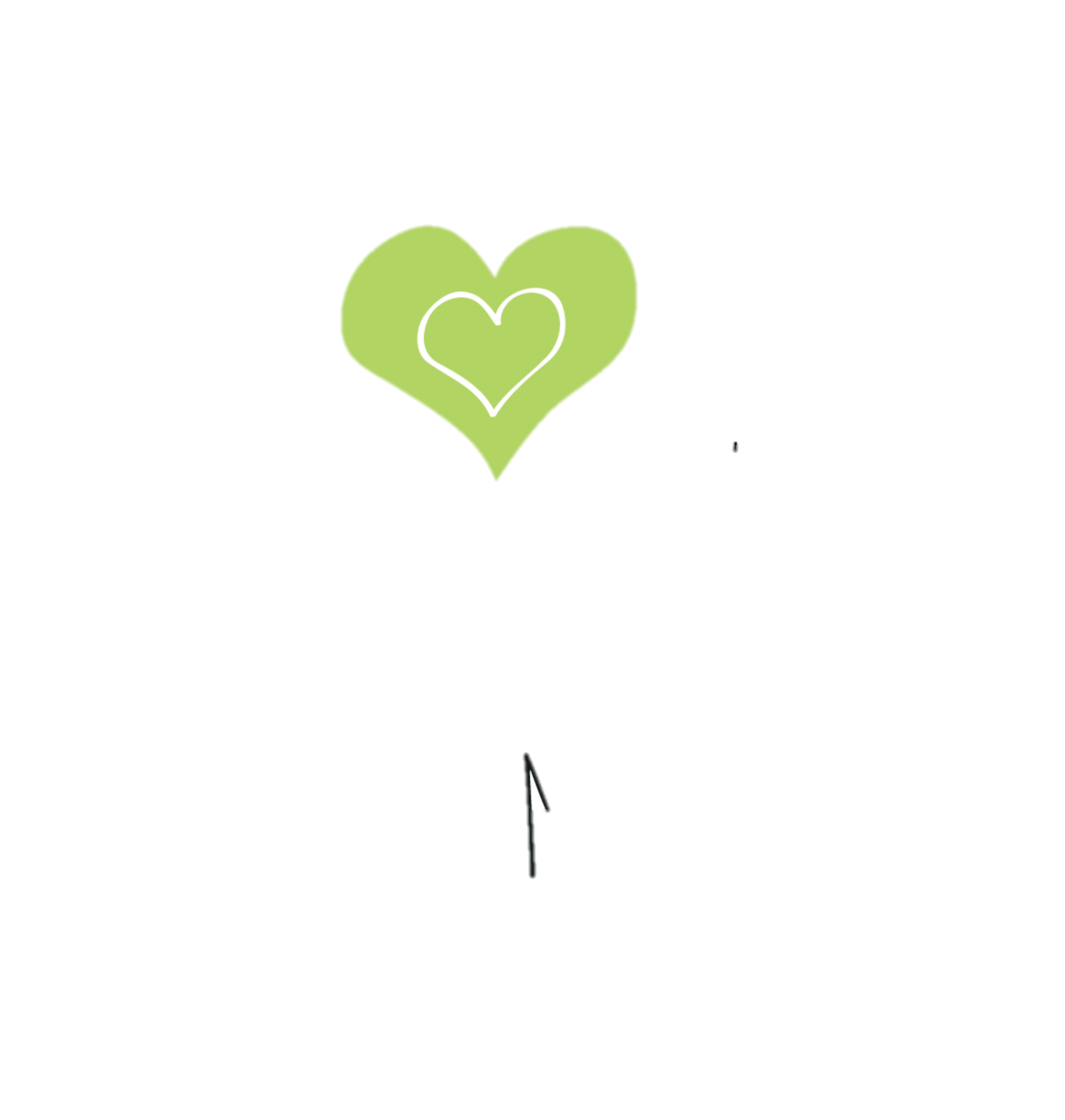 Miks?
Meie kõigi lugudes on sees üks läbiv joon 
“oleks mul SIIS* olnud kellegagi rääkida…”
*Taastumislood kuni 15a
Mida meie jaoks tähendab kriisiabi kogemusnõustamine?
Lähtume kriisiabi põhimõtetest, kus nõustajal on oskus hinnata abivajaja seisundit ja märgata kriisiprotsessi sümptome: šokk, varajane reaktsioon faas, hiline reaktsiooni faas ja toibumisfaas e ümberorienteerumine. 
Oskus vastata abivajaja vajadustele erinevates kriisi etappides, teades, et üksiketappide kestus võib kõikuda ja need võivad esineda ka samaaegselt.
Kiiremaks taastumiseks kriisist
Pakume võimalust jagada kriisiolukorra tõttu tekkinud emotsionaalset pinget, mis loob võimaluse emotsionaalse ja hingelise seisundi paranemiseks
Aitame vanematel kohaneda uue olukorraga ja haige lapse eest hoolitsemisega
Soodustame pere toimetulekuoskuste paranemist ja laste kasvuks ning arenguks vajaliku keskkonna head toimimist
Aitame leida peredele vajalikku informatsiooni olukorra lahendamiseks ja vajadusel juhendame täiendava professionaalse abi otsimisel
Suuname nõustamise abil nõustatavat/tema lähedasi uue olukorra aktsepteerimise poole, mis toetab mh kiiremat töövõime taastumist ja olukorra normaliseerumist. 
Abi võrgustikest!
KriisiKogemused
Tööpõhimõtted (lapsevanemate) toetamises
Usume nõustamisse ja toetamisse, kus kogemusnõustajad pakuvad KRIISIS abivajajale abi teda ennekõike kuulates ja mõistes, vajadusel jagades kogemuslikku tuge, jõustavalt. 
Usume, et kogetu ühendab inimesi ja loob teineteisemõistmise.
Lähtudes pinnasest, kus nõustatav ja nõustaja on läbinud samalaadse traumeeriva elusituatsiooni on nõustamine reeglina efektiivne eeldusel, et nõustaja oskab hinnata nõustatava tänast seisundit ja samastuda.
Nõustame ka kriisist väljunuid, seda väljaspool haiglaid, igapäevaselt – sihtrühmaks peamiselt krooniliselt haiged, T1D, enneaegsed, autism.
Kriisis perede abistamine haiglates ja ühingutes*
Meie koostööpartneriteks on:
Tartu Ülikooli Kliinikum 
Ida-Tallinna Keskhaigla 
Tallinna Lastehaigla
Pelgulinna sünnitusmaja
*ELDÜ, PEAL, Enneaegsed Lapsed –kestvus varieeruv
Kriisiabi kogemusnõustamise algus ja areng
2009-2012 vabatahtlik nõustamine Tartu Ülikooli Kliinikumi Lastekliinikus
2013 jaanuarist SA TÜK mitmes kliinikus, töö tasustatud kuni 2016 lõpuni 
2015 jaanuarist, vabatahtlik nõustamine Ida Tallinna Keskhaiglas ja Tallinna Lastehaiglas
2017 Pelgulinna Sünnitusmajas
Vabatahtliku töö JÄTKUSUUTLIKKUS?
Tagasiside SA TÜK: dr M. Ulst
Leiame, et kogemusnõustamisteenus on Kliinikumile vajalik patsiendi tervikliku ravi seisukohast ja toetab patsiendi kiiremat tervenemist
Tagasiside ITK: dr R. Allikvee
Kogemusnõustamise teenus on vajalik, et (enneaegse lapse vanematel ja perekonnal) aidata paremini taastuda ja ootamatu olukorraga kohaneda
Kogemusndustaja on siinkohal tervishoiutöötajatele osa meeskonnast  
ITK patsiendid on siiralt tänulikud võimaluse eest jagada oma emotsioone ja hirme nendega, kes ise on olnud sarnases olukorras.
Tagasiside Tallinna Lastehaigla: dr K. Luts
Kogemusnõustamise teenus on vajalik, et aidata lapsevanema kiiremale taastumisele kriisist, mis on seotud lapse elu ja tervisega. 
Seni toimunud nõustamiste tagasisidena saame öelda, et haigla patsientide vanemad on siiralt tänulikud võimaluse eest jagada oma tundeid ja emotsioone nendega, kes ise on olnud sarnases olukorras. 
Näeme, et meie koostöö MTÜ Kogemuse Jõud kogemusnõustajatega jätkuks ka edaspidi. Väga tervitatav, kui kaetud saaks veel enamad haigusgrupid, kui täna.
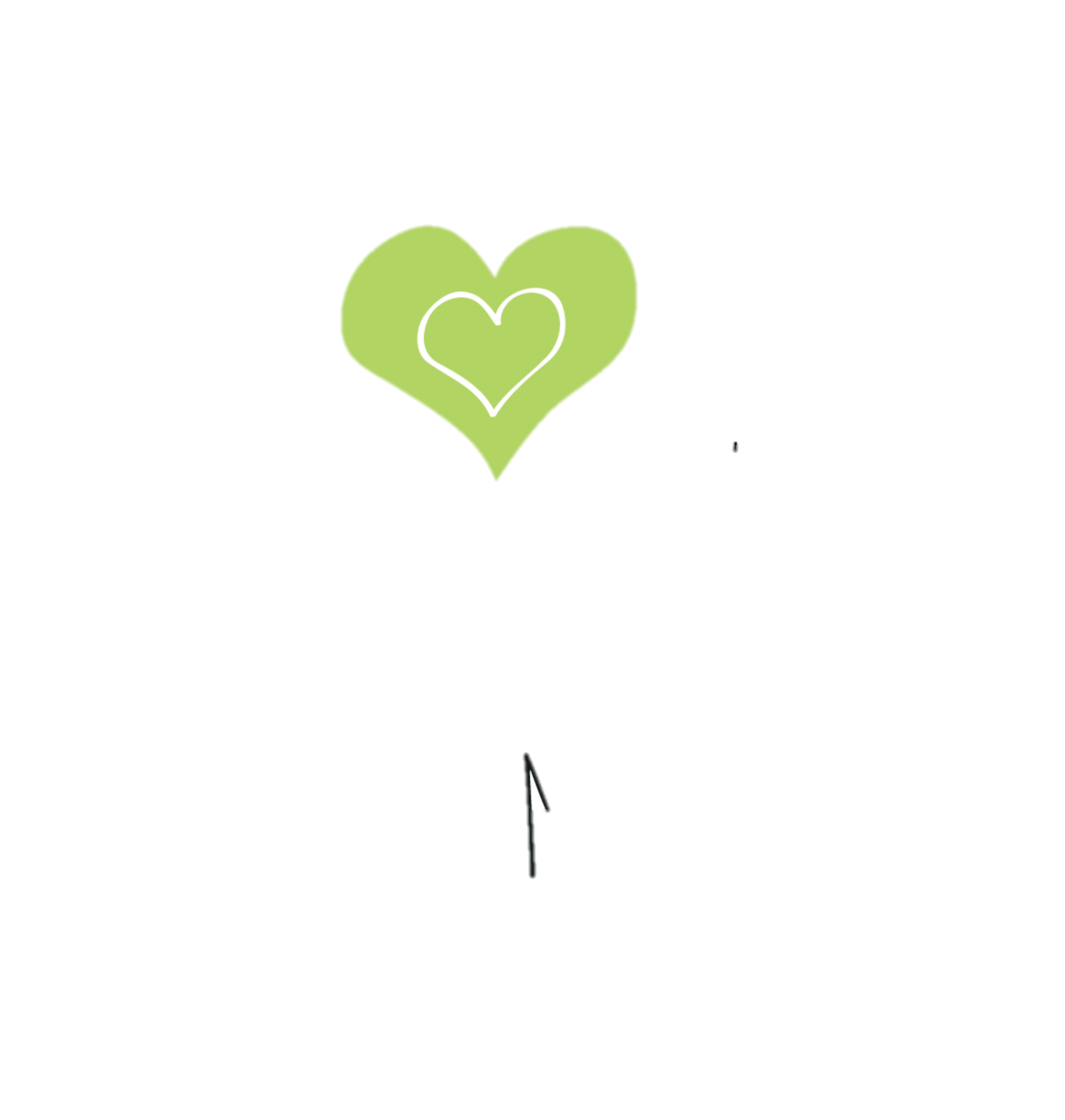 MTÜ Kogemuse Jõud
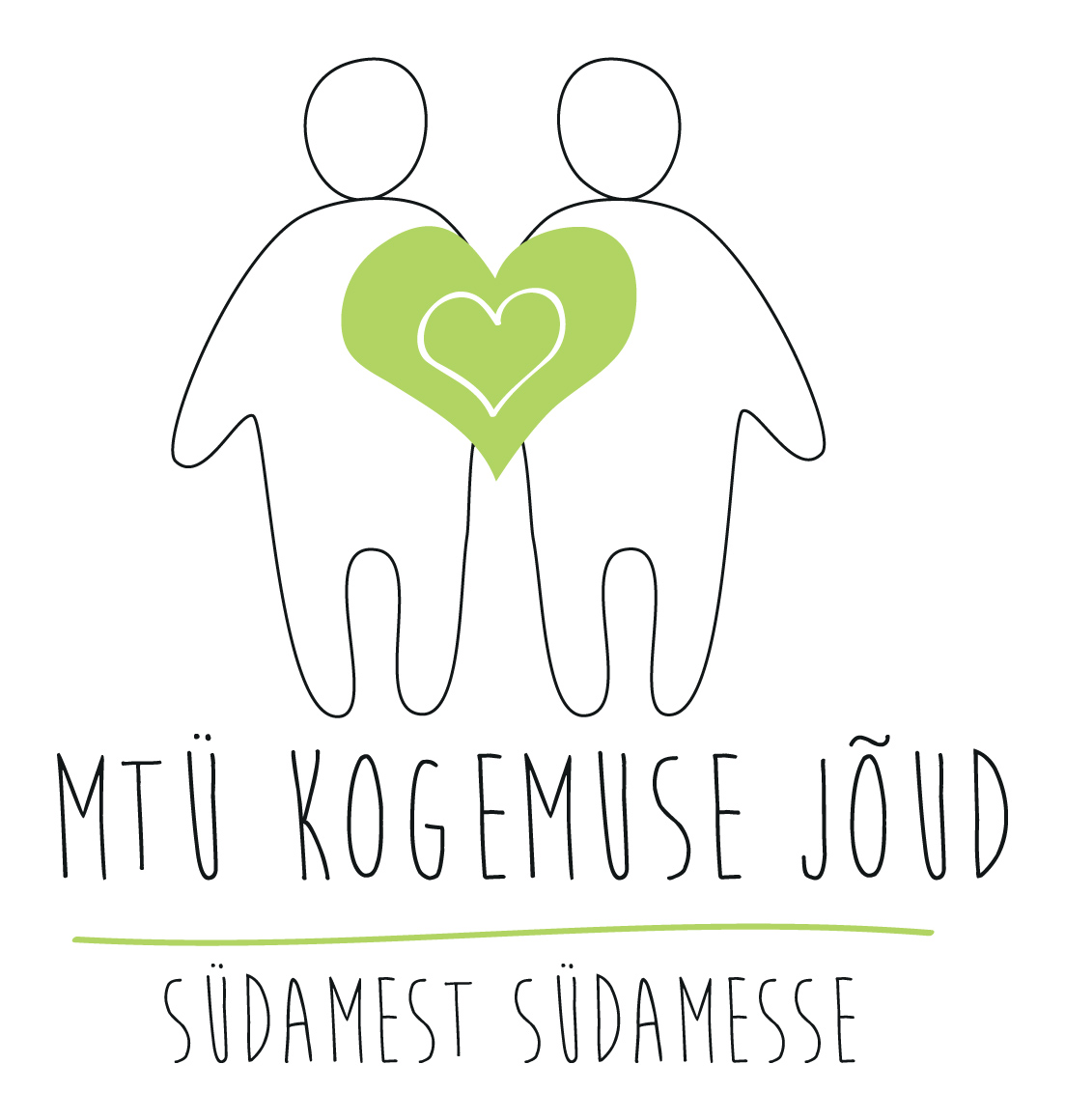 www.kogemusnoustamine.ee

Juhatus:
Eve Nõmm
Ivica Mägi
Kadi Haamer
Kristi Peegel 
Triinu Kalle
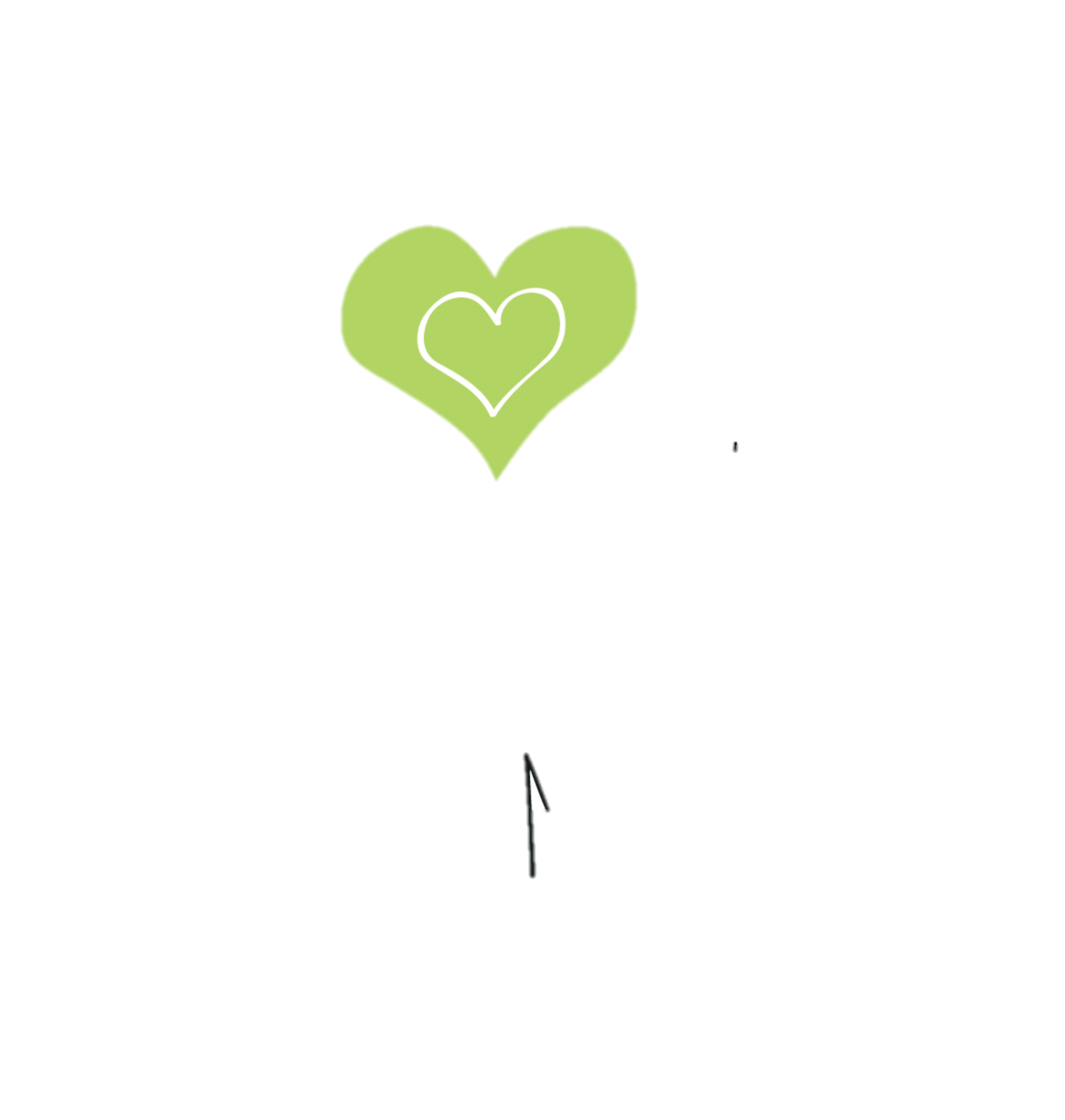